Информация. Информационные процессы.Единицы измерения информации
Севостьянов Александр Олегович 2024 год
2
Информация. Информатика. Определение
Информация – сведения, данные.
Информатика – наука об информации
3
Как человек получает информацию?
Орган :
Чувство:
Зрение
Слух
Тип информации:
Зрительная 
Слуховая
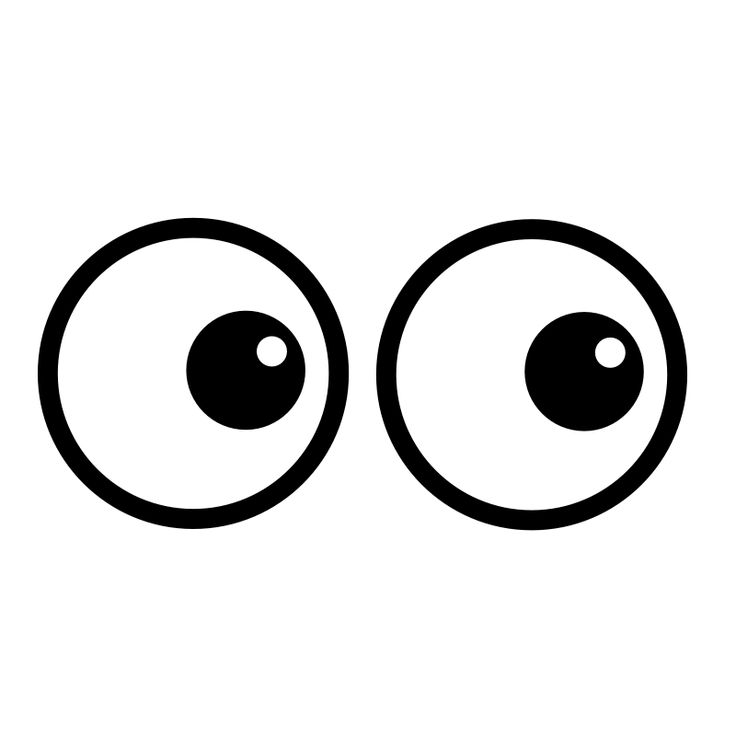 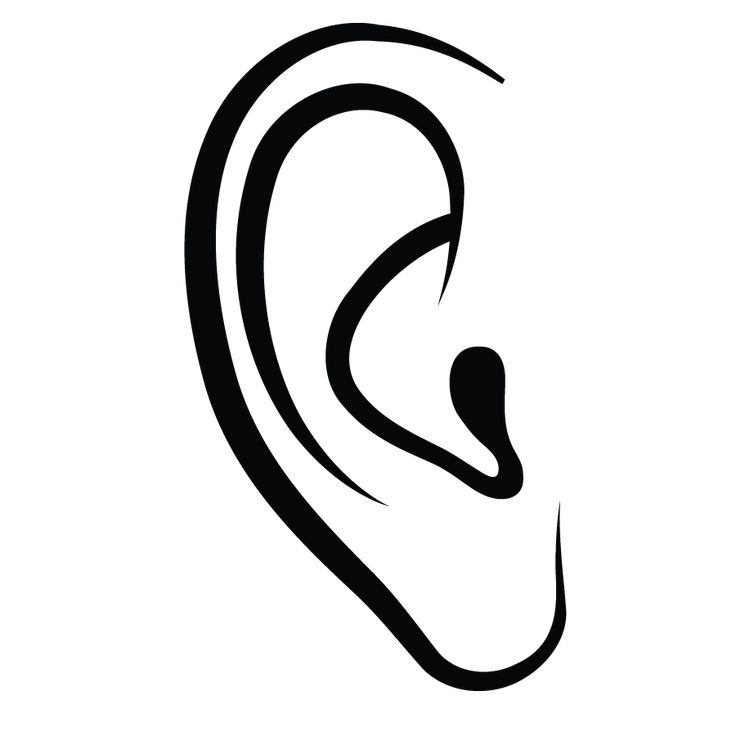 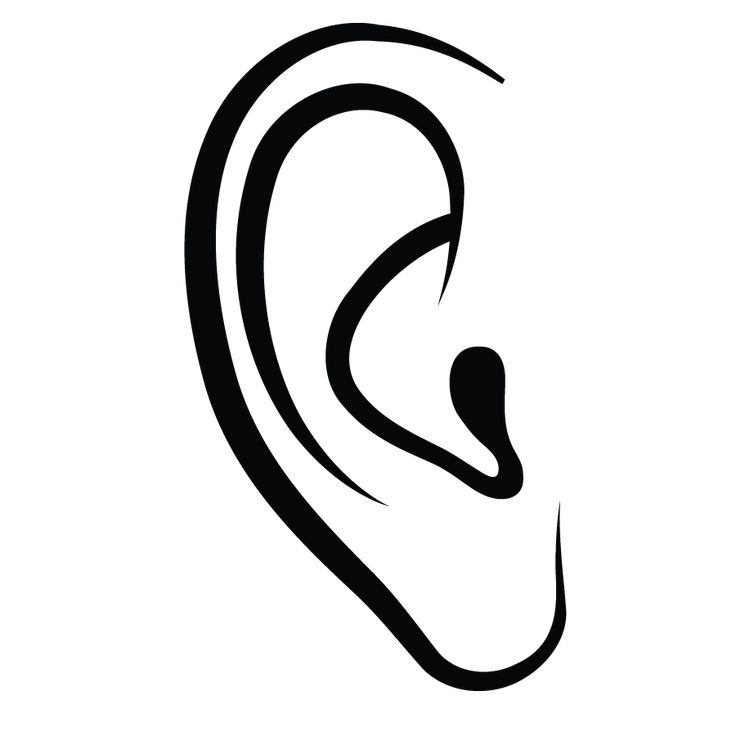 4
Как человек получает информацию?
Орган :
Чувство:
Обоняние
Осязание
Тип информации:
Обонятельная
Осязательная
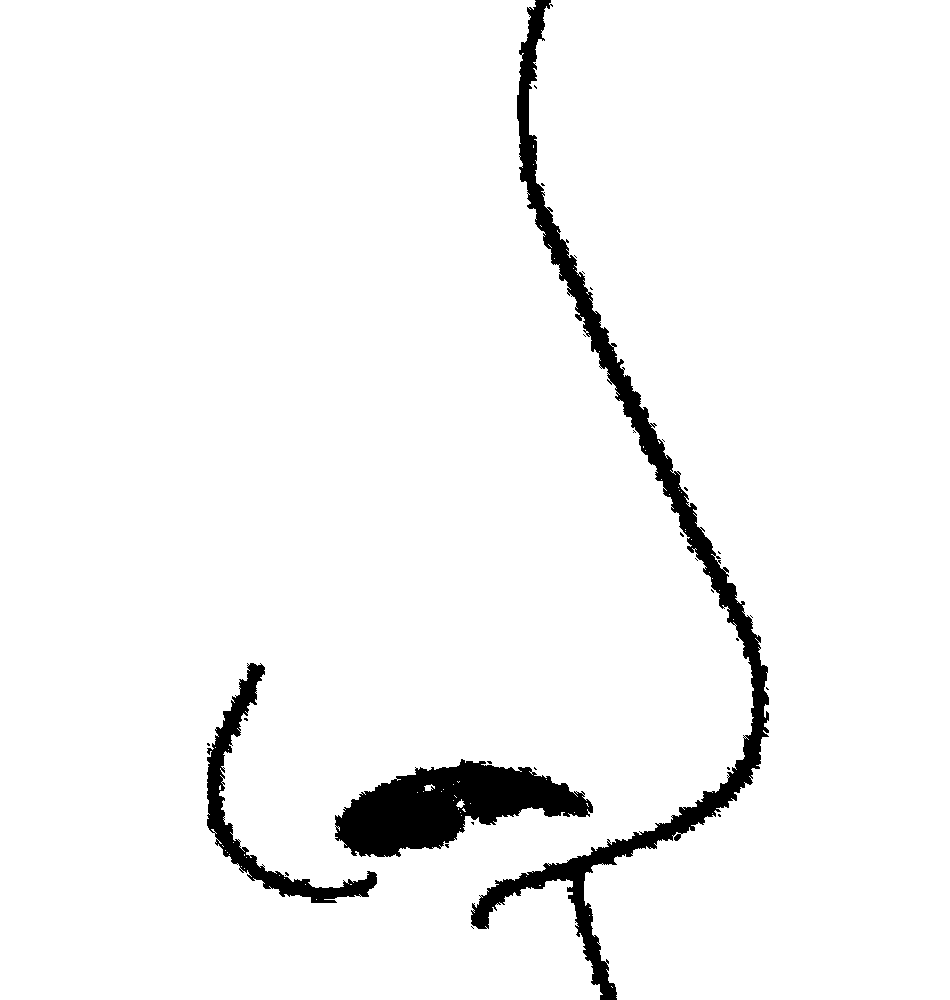 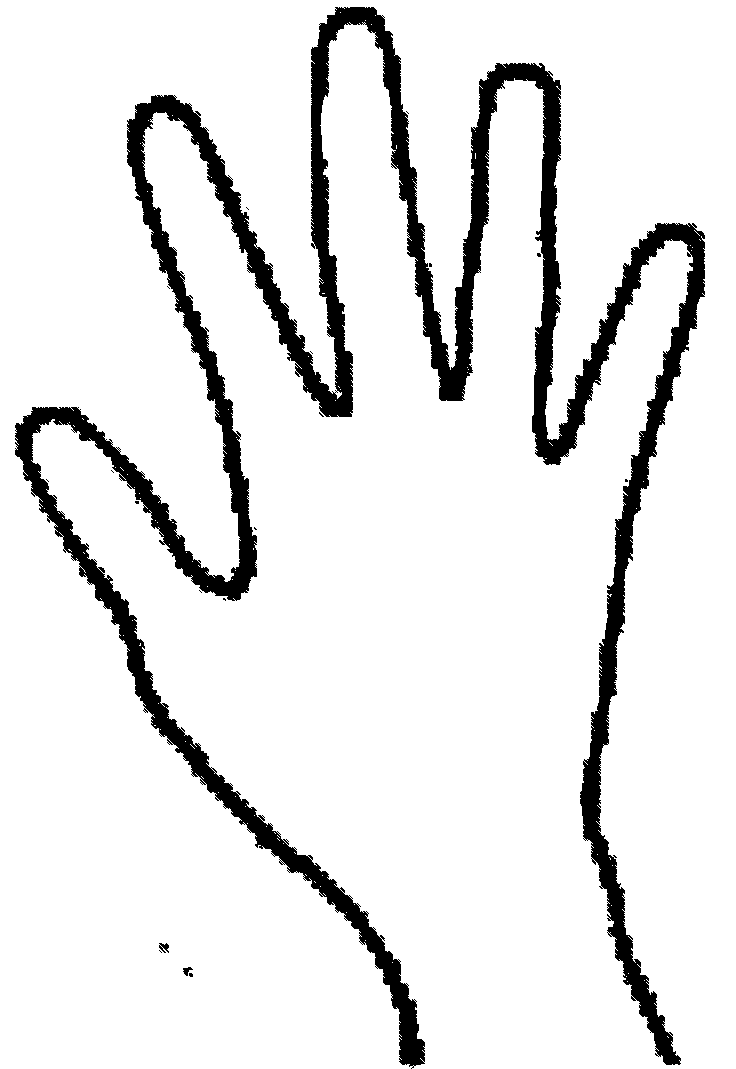 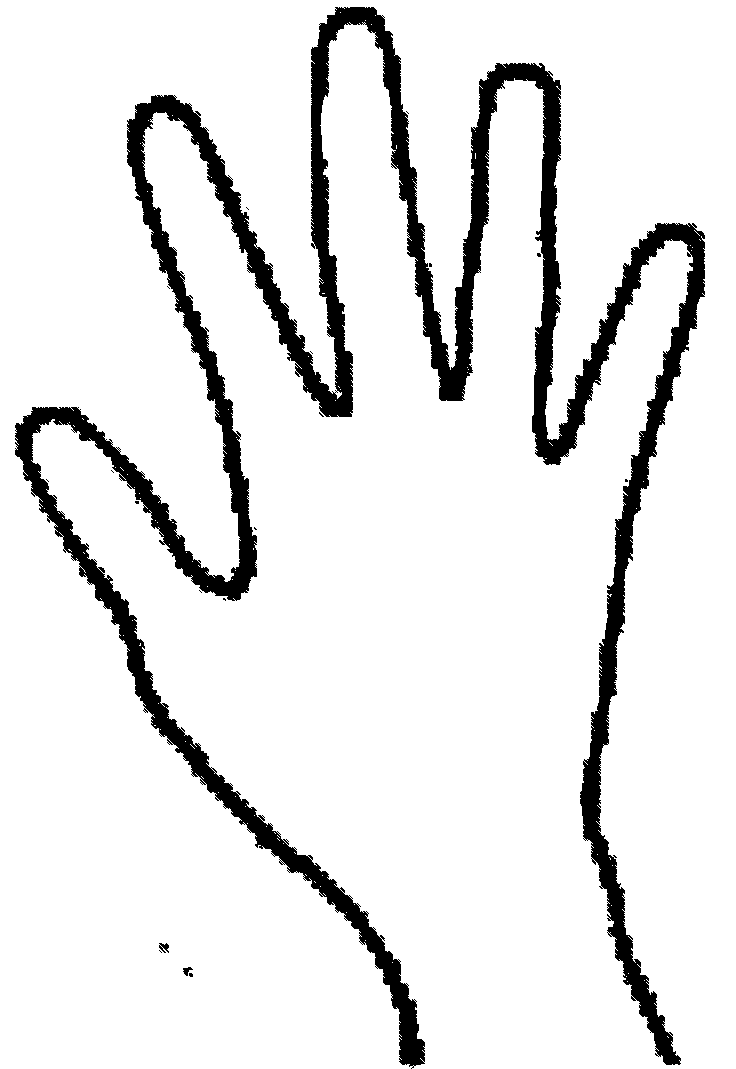 5
Как человек получает информацию?
Орган :
Чувство:
Вкус
Тип информации:
Вкусовая
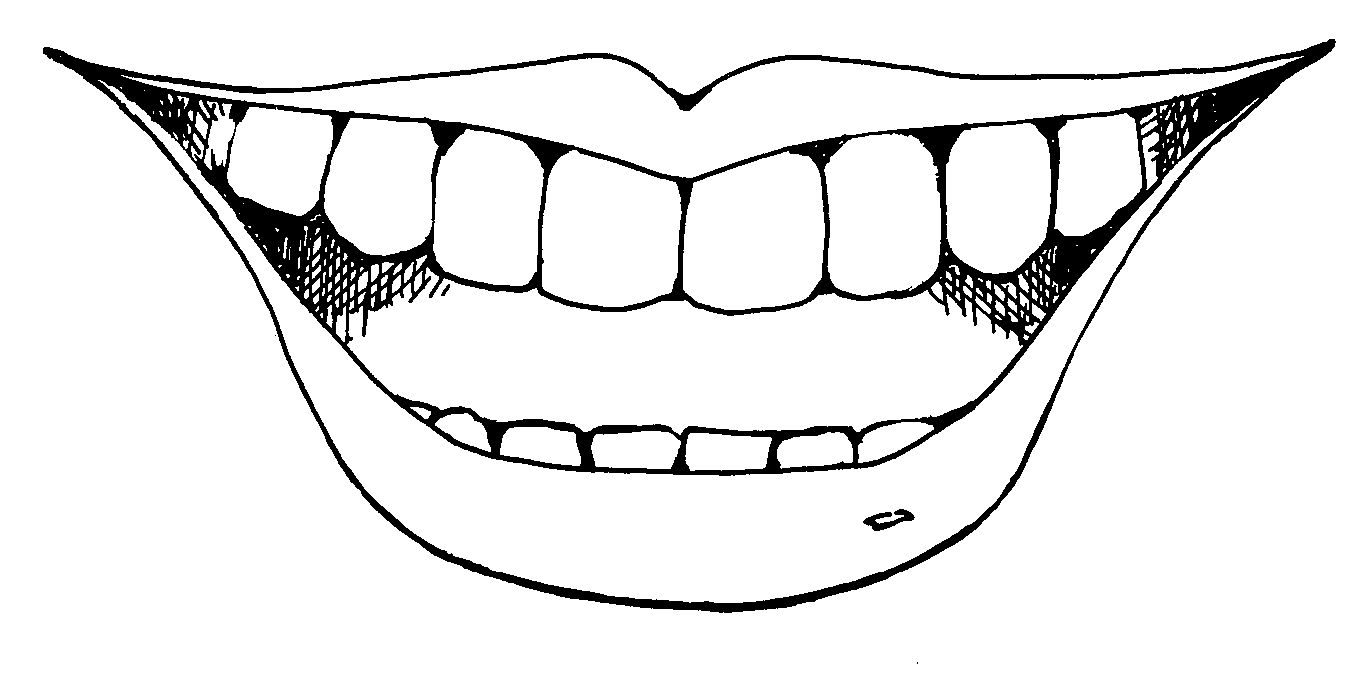 6
Информация по форме представления:
Числовая
Текстовая
Графическая
Количественные характеристики
Все что написано, на любом языке
Рисунки, картины, схемы, карты
7
Информационные процессы
Информация проявляет себя в ходе одного из четырех информационных процессов:
Прием (получение)
Обработка (обдумывание)
Хранение (запоминание)
Передача (вывод)
8
Поиск информации
Поиск – это сложный процесс, который совмещает в себе все информационные процессы
9
Физические величины
Фундаментальные
Определяются по синонимам
Примеры:
Время
Информация
Производные
Определяются по формулам
Примеры:
Объем
Скорость
10
Единицы измерения информации
Единица измерения:
Примерный объем информации:
[да/нет] [вкл/выкл] [1/0]
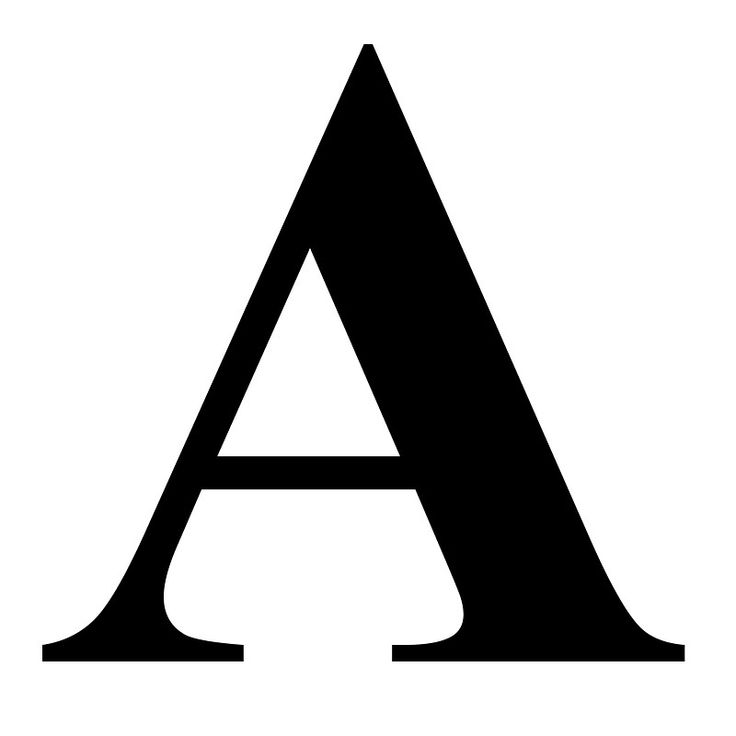 11
Единицы измерения информации
Единица измерения:
Примерный объем информации:
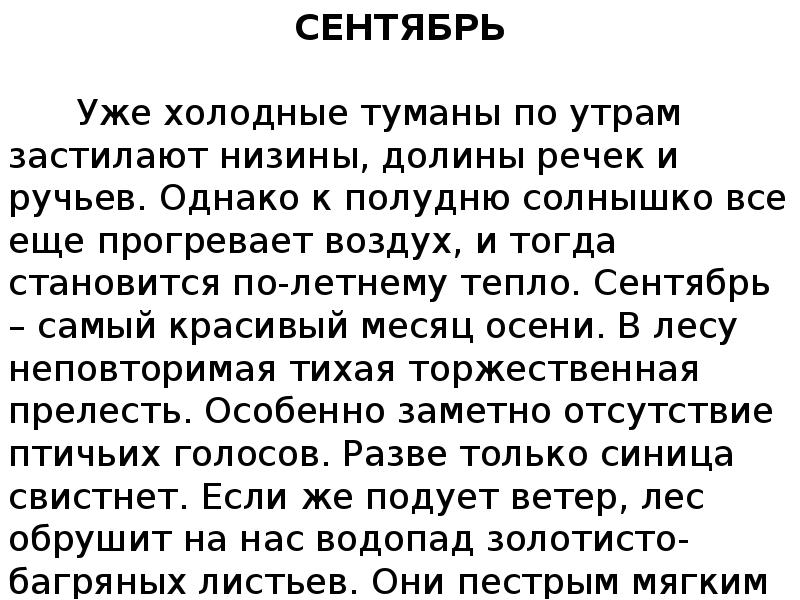 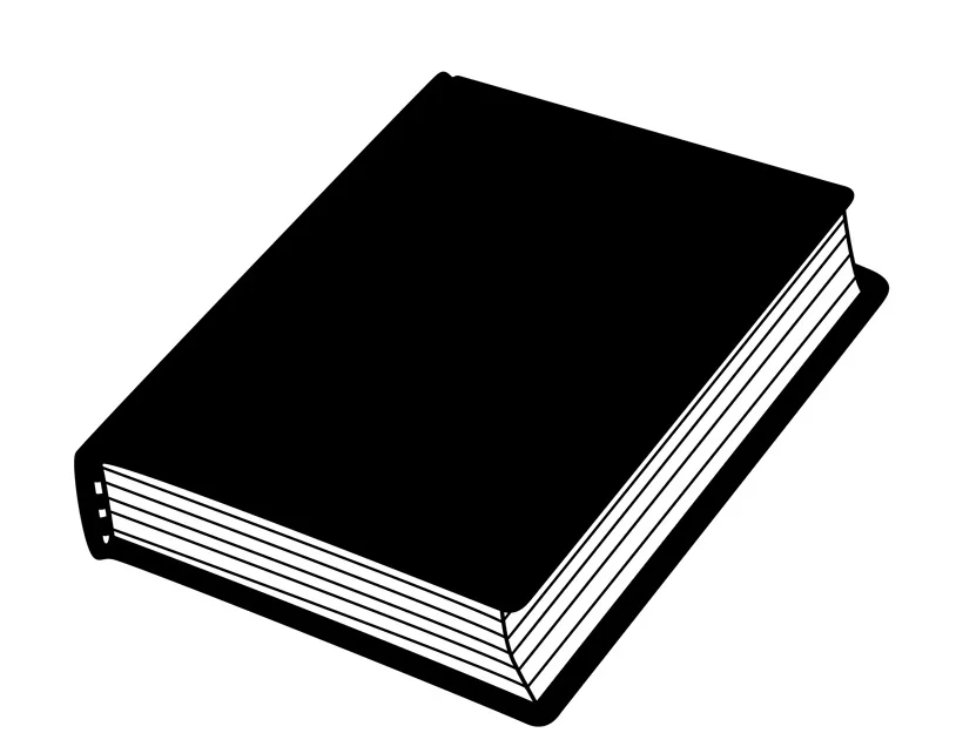 12
Единицы измерения информации
Единица измерения:
Примерный объем информации:
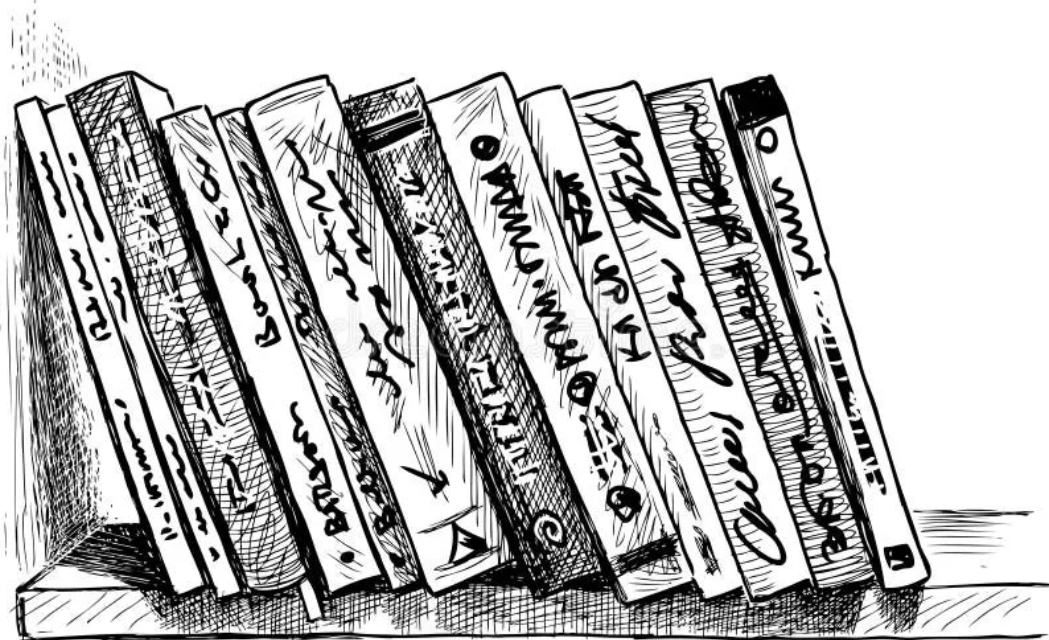 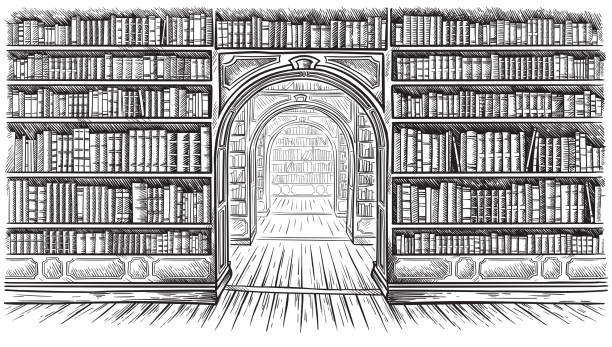